LOCATION & MAP
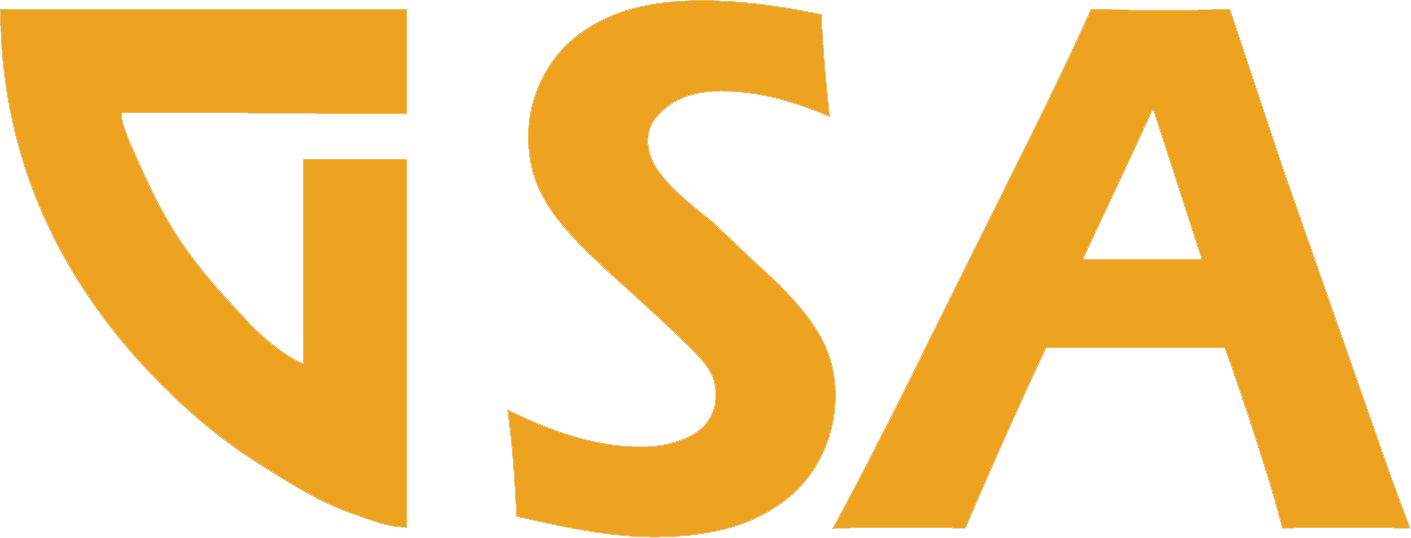 Gold Swim Academy
Gold Swim Academy’s Location: 477 Soi Sukhumvit 105 
(Next to Soi La Salle  27), Bang Na, Bang Na, Bangkok 10260
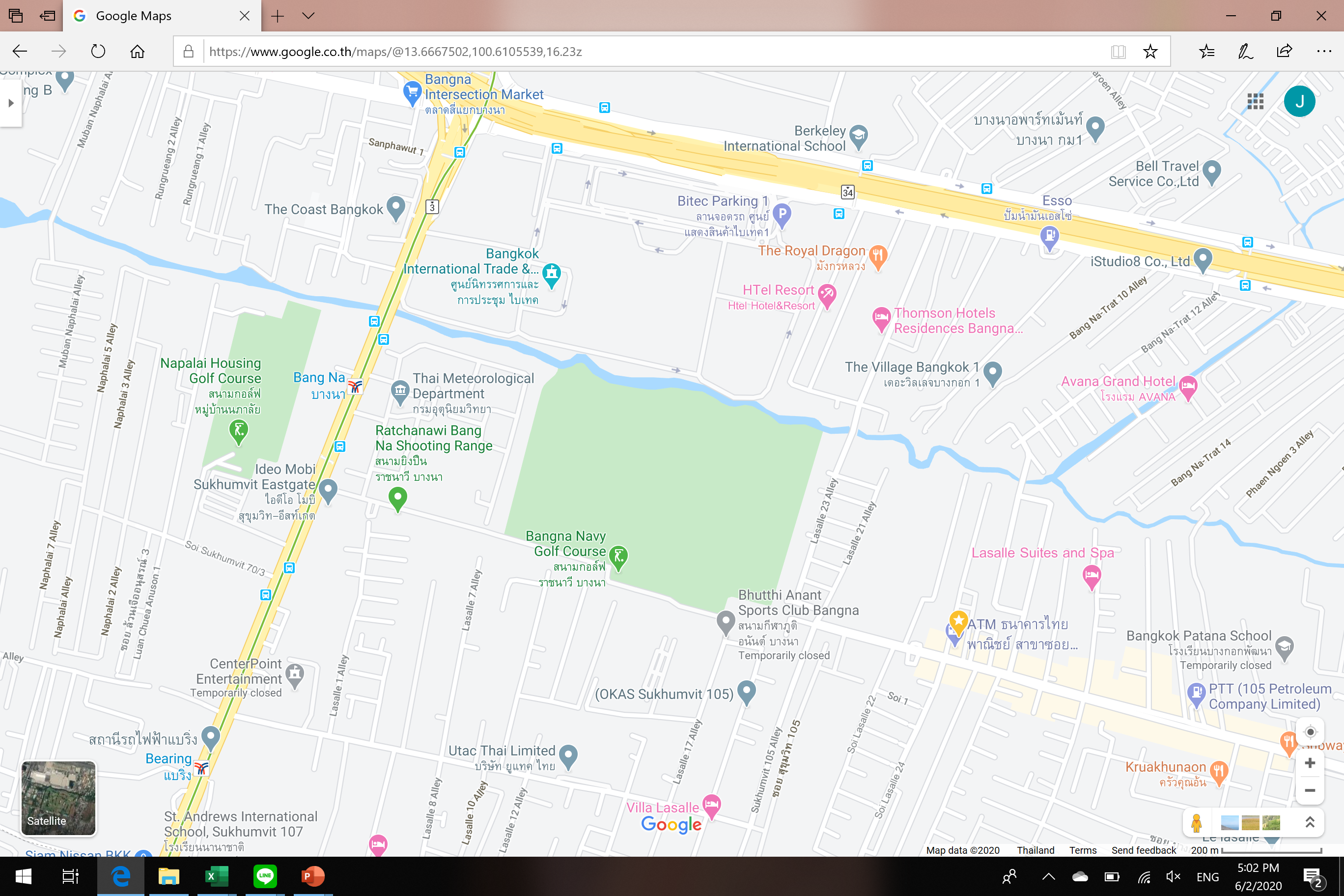 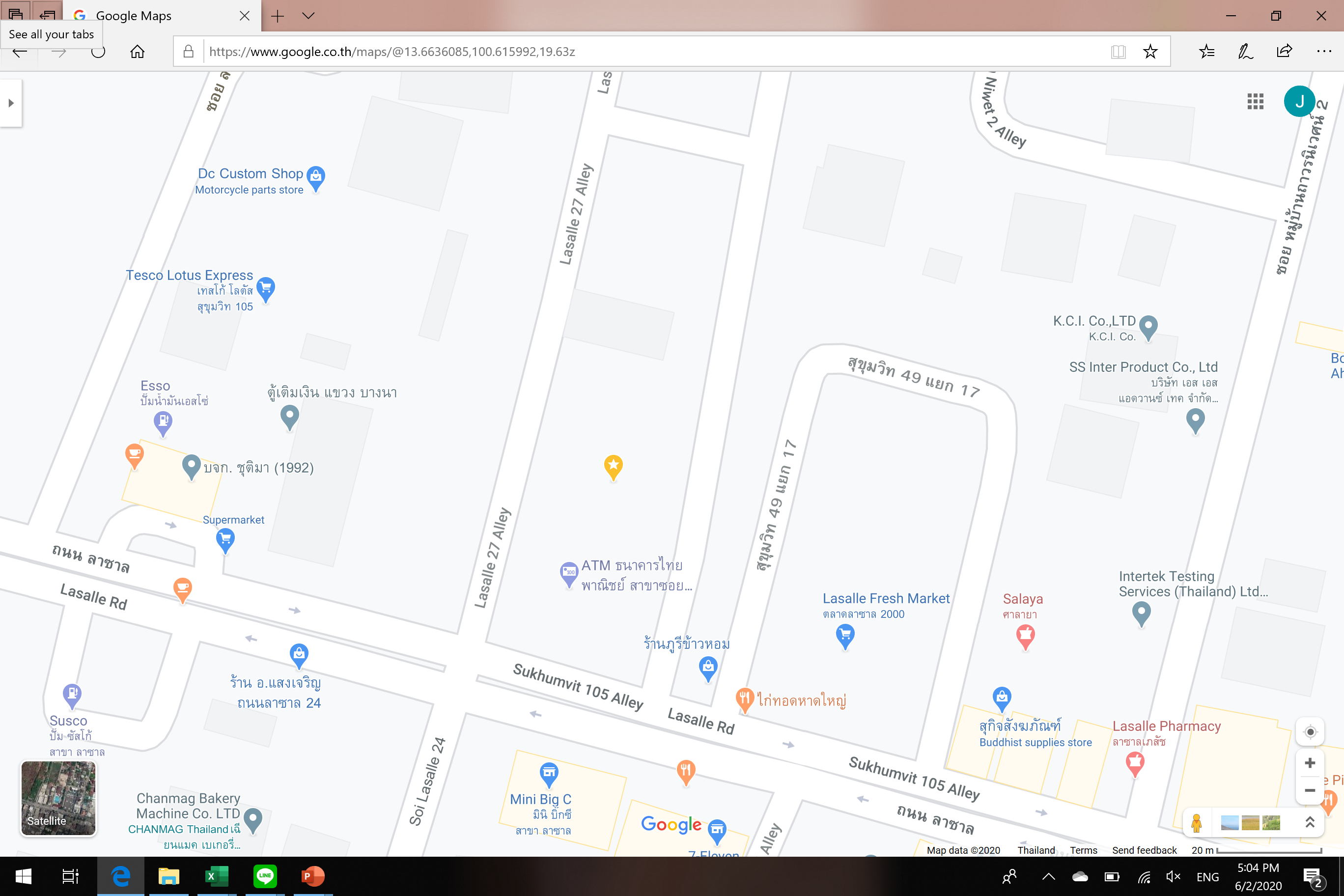 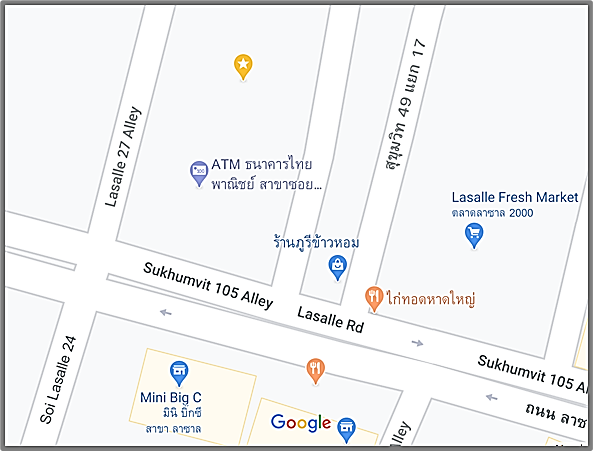 GSA Parking
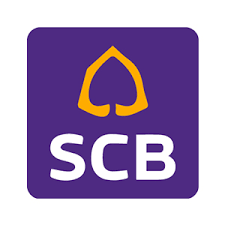 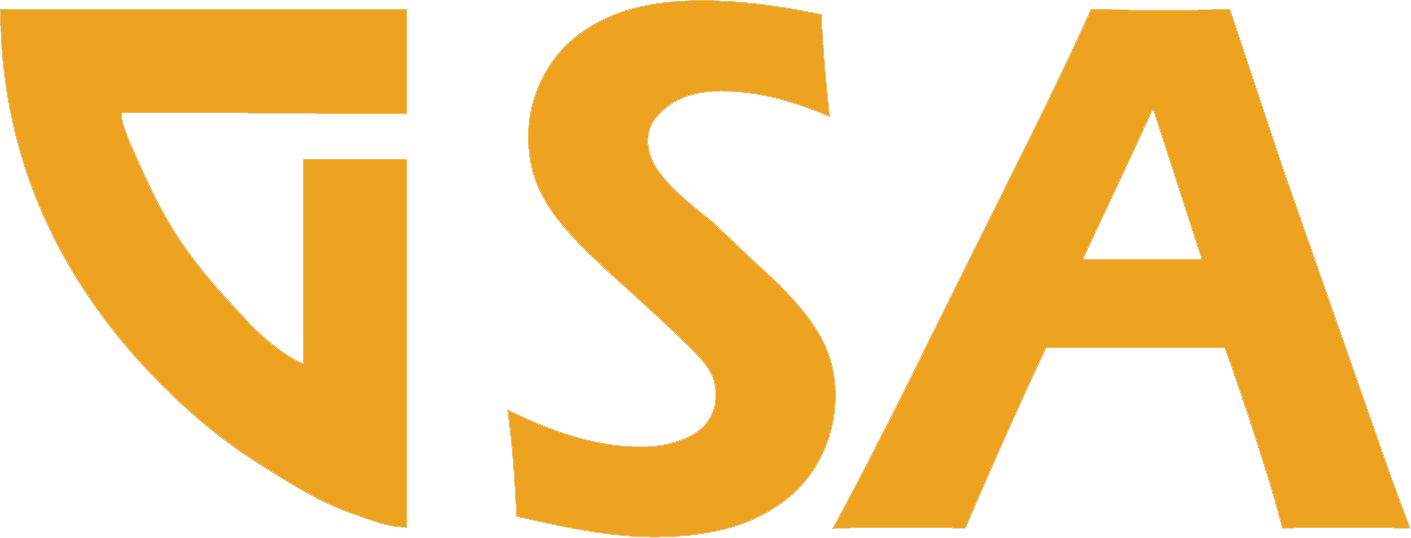 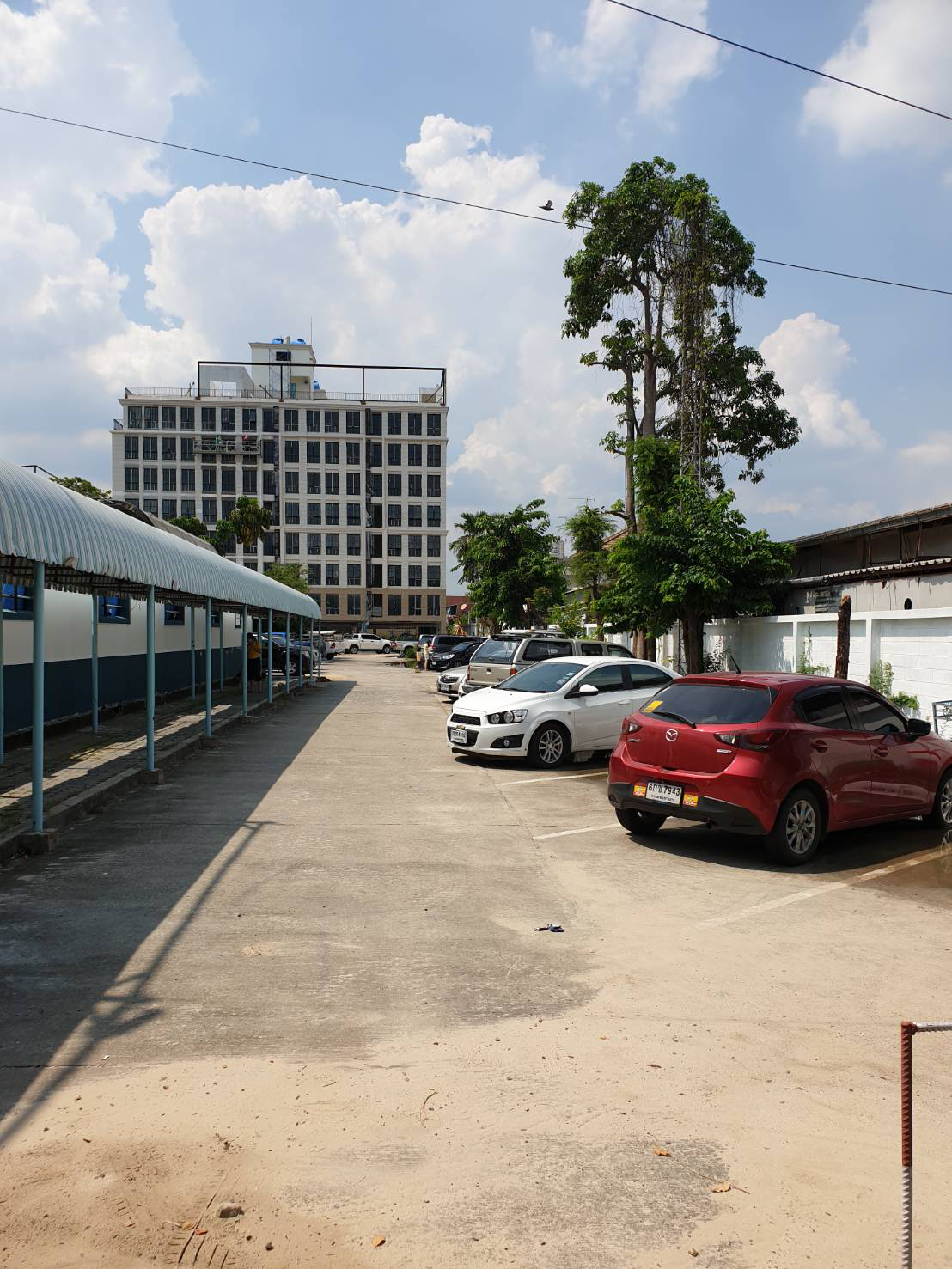 CONTACT US
Parking
Email: gorn@swim-academy.com     Web: www.swim-academy.com

                      Squads & General 		   Learn to Swim 
                           Contact: +66 (0) 81 382 0153		   Contact: +66 (0) 61 980 9855
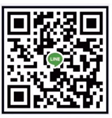 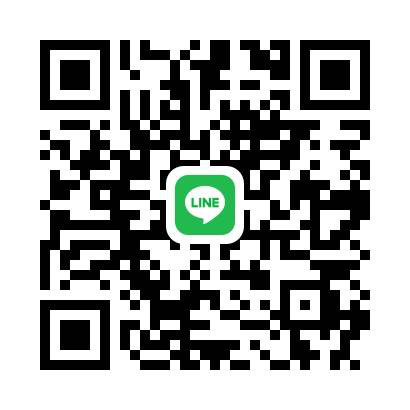